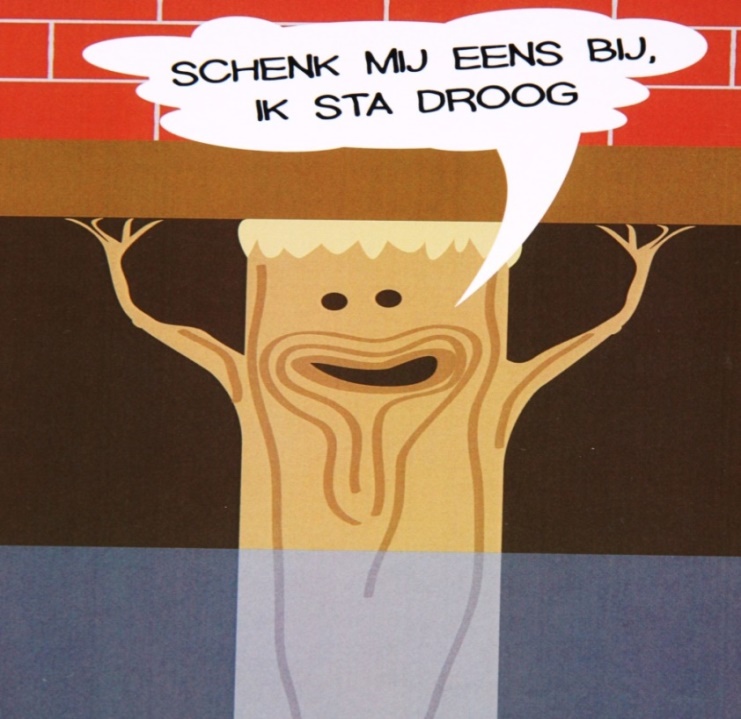 WERBEZOEK AAN HET
FUNDERINGSRISICOGEBIED 
HILLEGERSBERG 

CIE. BWB, 5 JUNI 2019
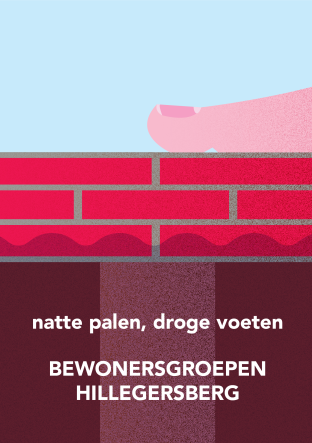 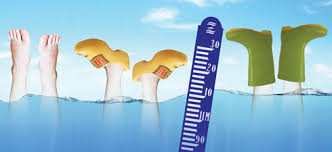 funderingsrisicogebieden rechter Maasoever
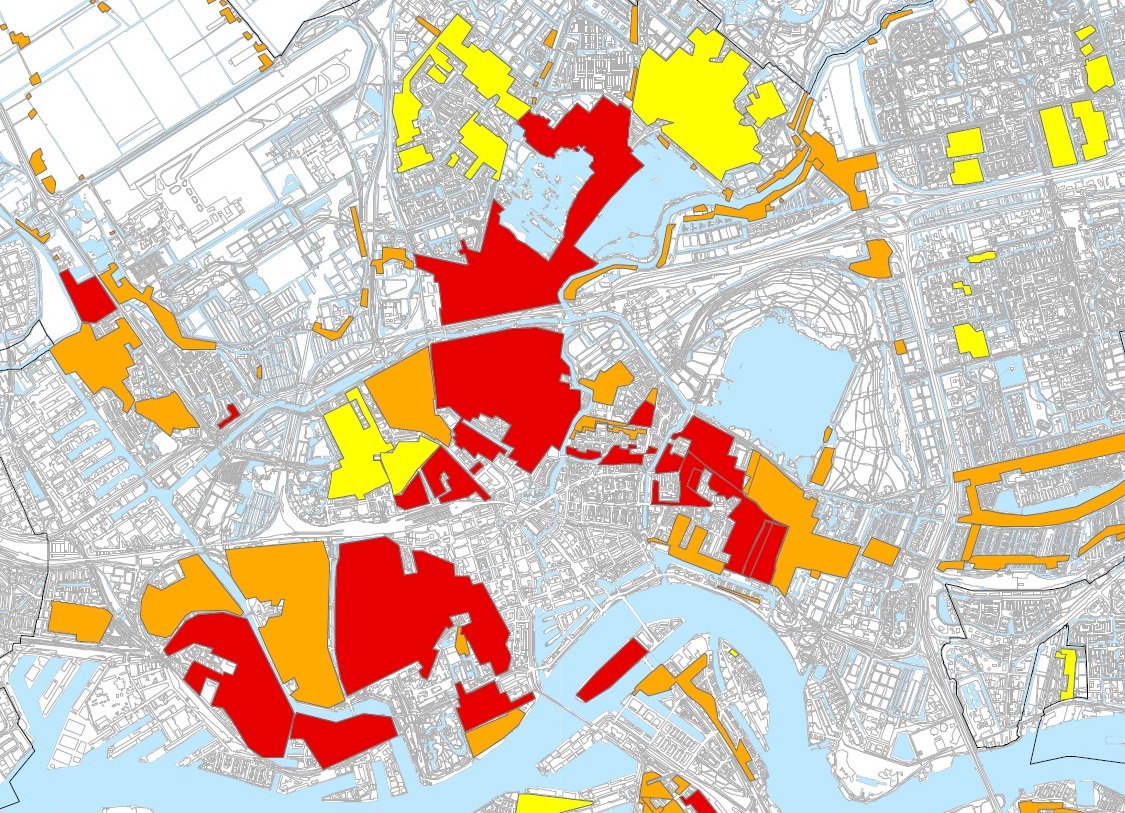 1) Hillegersberg
2) Oude 
Noorden
3) Kralingen
4) Middelland en Oude Westen
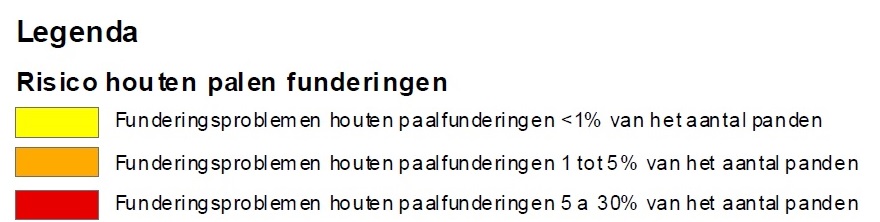 5) Delfshaven
Westgrens Hoogheemraadschap Schieland en Krimpenerwaard
grondwaterstand hoek Van der Doeslaan-Van den Bergelaan
polderpeil
funderingshout
grondwaterstand
Masterplan duurzaam grondwaterbeheer, maart 2017
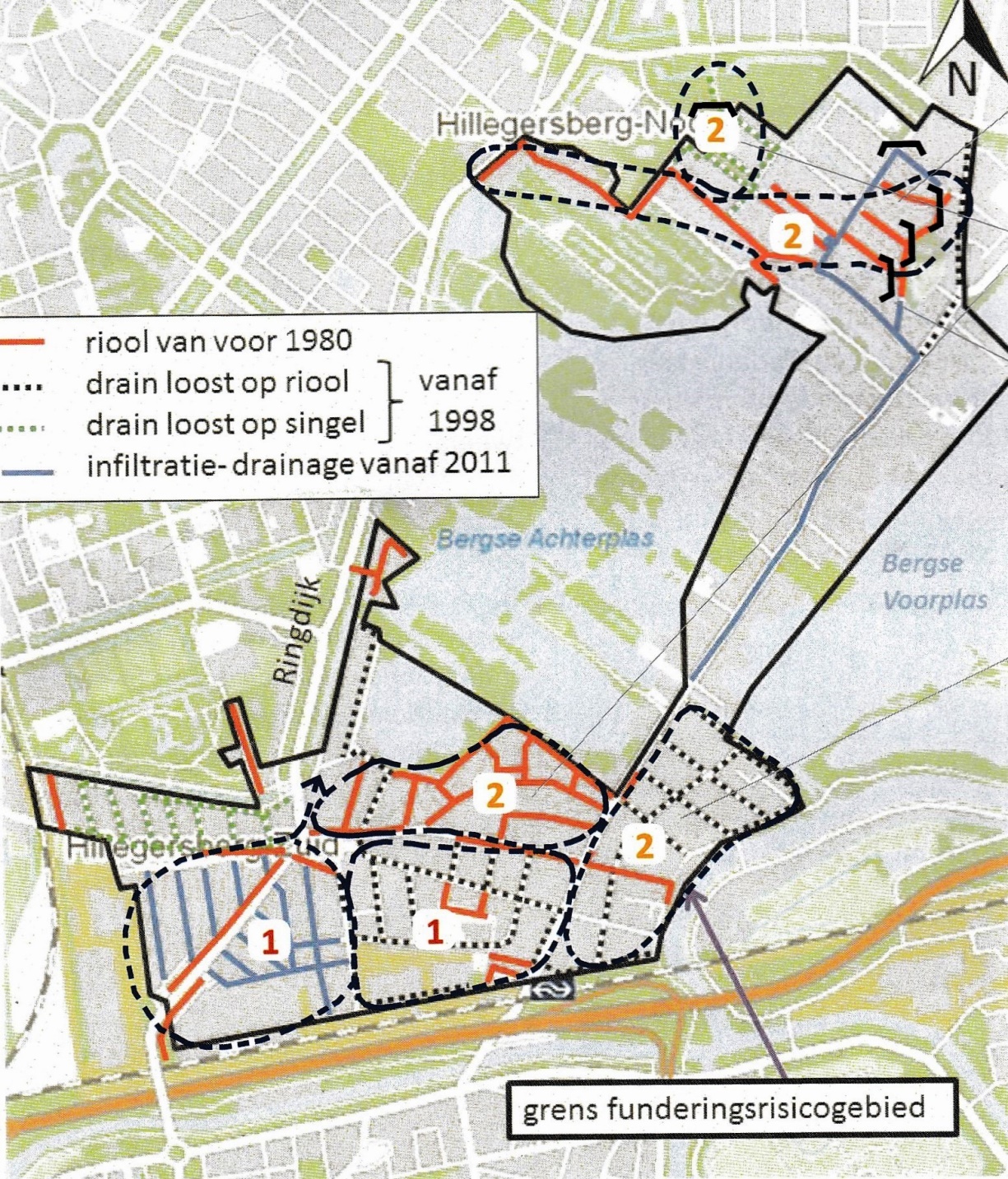 1   opgaven per 2017

2   opgaven 2020/21
MAATREGELEN

- vervangen riolen en meeleggen DIT-leidingen

- actief grondwaterbeheer (met pomp)

- vasthouden regenwater in de bodem

- herstructureren/optimaliseren oude drains

- aanbrengen waterpasserende verharding

- afkoppelen hemelwaterafvoer huizen

- aanleggen kleidammen
eerst accent droogstand funderingen, nu ook wateroverlast, hittestress en bodemdaling
FUNDERINGSRISICOGEBIED HILLEGERSBERG

wateronderlast hele gebied

wateroverlast in achtertuinen

hittestress, stenige straten zonder voortuinen 

bodemdaling in hele gebied
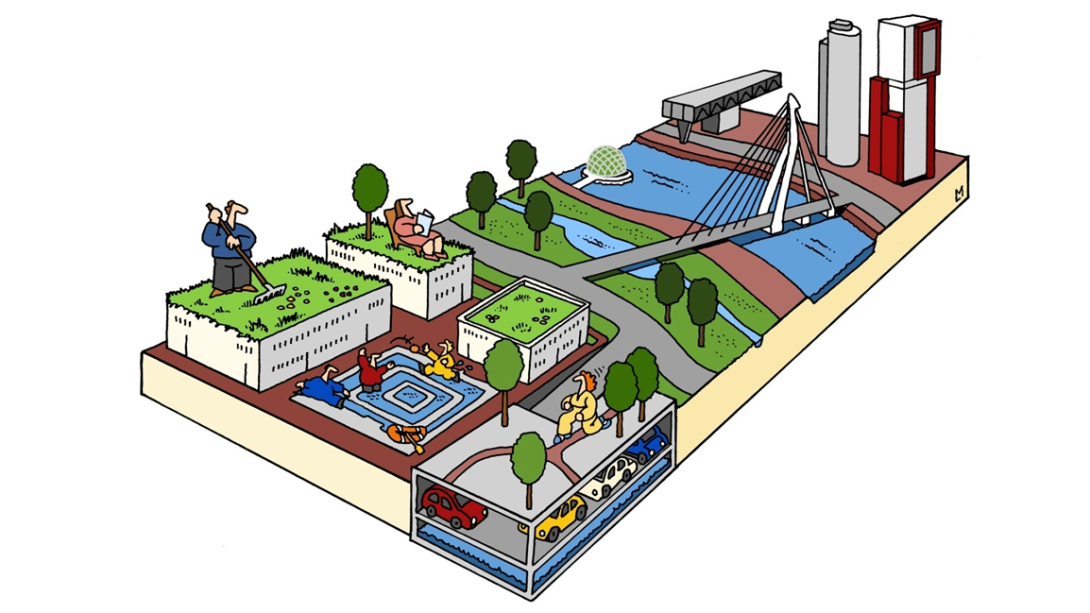 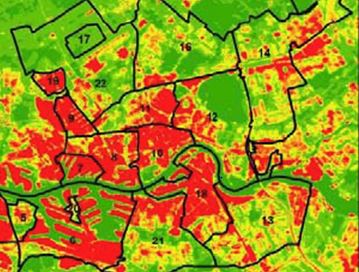 risico op hittestress, met name zuidelijk deel Kleiwegkwartier
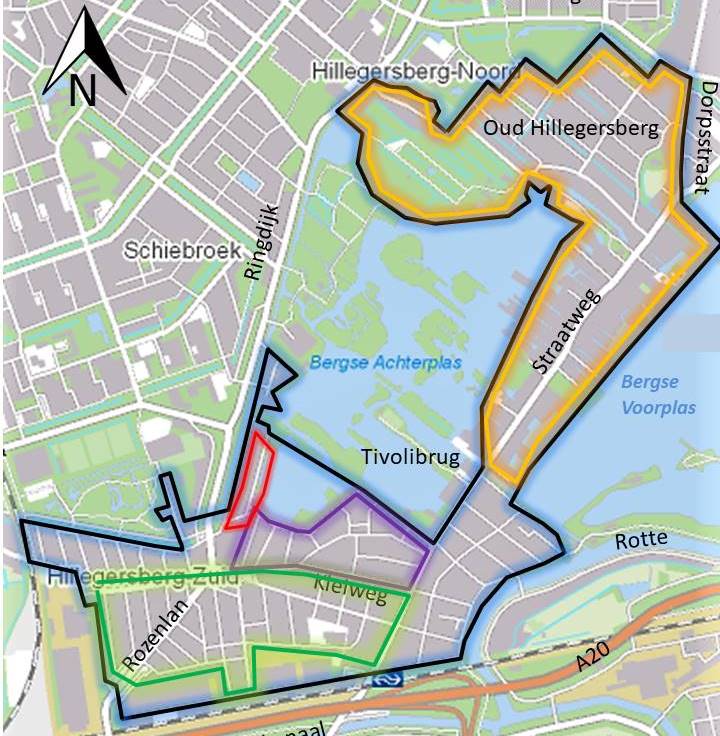 BEWONERSGROEPEN
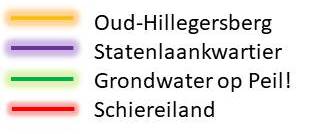 FIETSROUTE
beginput 
Argonautenweg 23
eindpunt
Bergpolderplein 4
rioolvervangingen Oud Hillegersberg
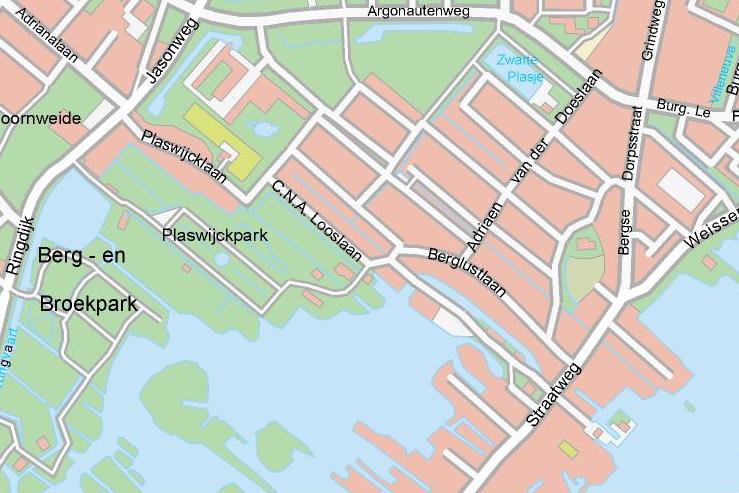 steilrand
Oud Hillegersberg
CNA Looslaan
donk
DIT-riool

oude drains

te vervangen riool
ZW-NO profiel Adriaen van der Doeslaan
Berglustlaan
Argonautenweg
CN17                             BL82                    GW63           AD20                      NK67                    OR47           AD55      AD147              AN5
NAP (m)
opgebracht
- 5
peri marien
8
10
1,9
Hollandveen
10
10
10
7
8
7
1,8
- 10
1,0
fluviatiel
4
rivierduin
rivierduin
6
1,0
1,0
7
Basisveen
9
1,0
Vroeg  Holoceen
zand-, leem en kleilagen
1,8
3
- 15
2- 4
3
0,6
0,6
0,6
1,0
grof grindhoudend zand                                         Pleistoceen
[Speaker Notes: Stel helling 30 graden, dat betekent 30 m stijgen per 100 m, dus voor 13 m 13/30*100= 43 m 
OR naar NK = 80 m,  dus meer dan helft stijgen. Denk aan verschil loef- en lijzijde]
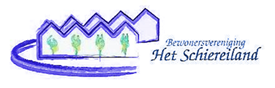 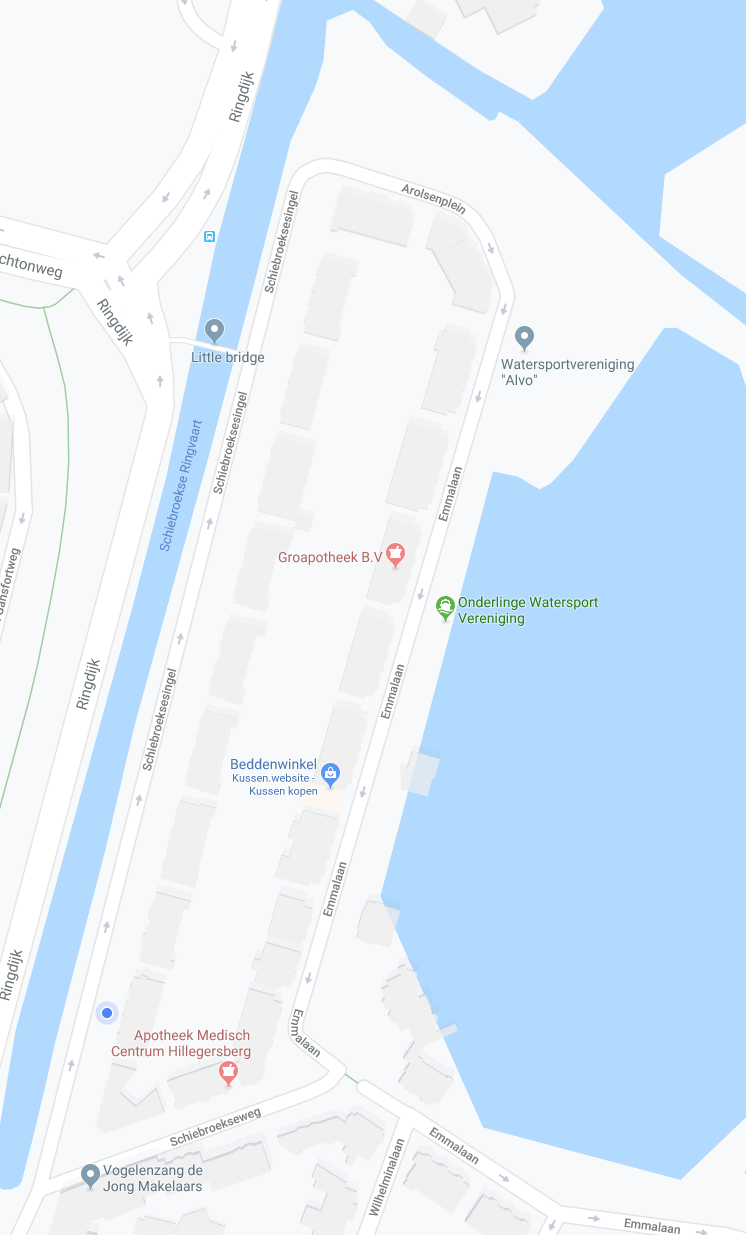 Bewonersvereniging Het Schiereiland

Schiebroekseweg, Schiebroeksesingel, Arolsenplein, Emmalaan
De drie peilbuizen t.o.v. polderpeil
Schiebroekseweg
Emmalaan
Arolseplein
polderpeil
De 3 peilbuizen t.o.v. polderpeil (vanaf 2016)
- 2,85
polderpeil
Preventie Funderingsschade Statenlaankwarier → PreFuSta


Onlangs       Rotterdams Weerwoord
                      “op heftige buien en langdurige hitte”

Medio 2017  Raadscommissie BWB en wethouder Eerdmans
tinyurl.com/StatenlaankwartierEnDeLaantjes
Singelpeil gemeente -2,85 m NAP

Waterpeil 
onder singelpeil   rood
boven singelpeil  groen
Leerpunt uit project Goed Gefundeerd:
“Werk van grof naar fijn met de focus op preventie”
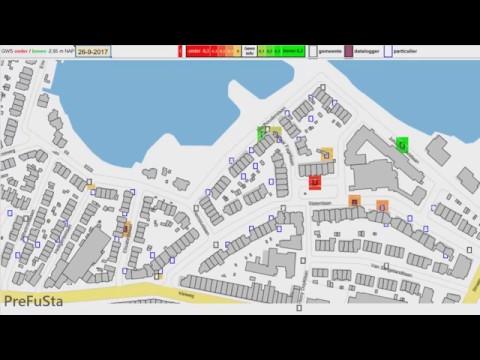 Kenmerken
experimenteel, preventief
buurtbreed 
participatie bewoners (ook financieel), draagvlak 97%
analyse grondwaterpeilen
steekproef houten funderingskwaliteit
inhuur niet-Rotterdamse expertise: Wareco
12
PreFuSta project
Maandelijks overleg gemeente en werkgroep IGS

Hoe ging het?

Wat levert het op?
Begrip voor elkaars positie
Robust ontwerp met inspraak 

Digitaal systeem GRAS
Leerpuntenrapport cq brochure
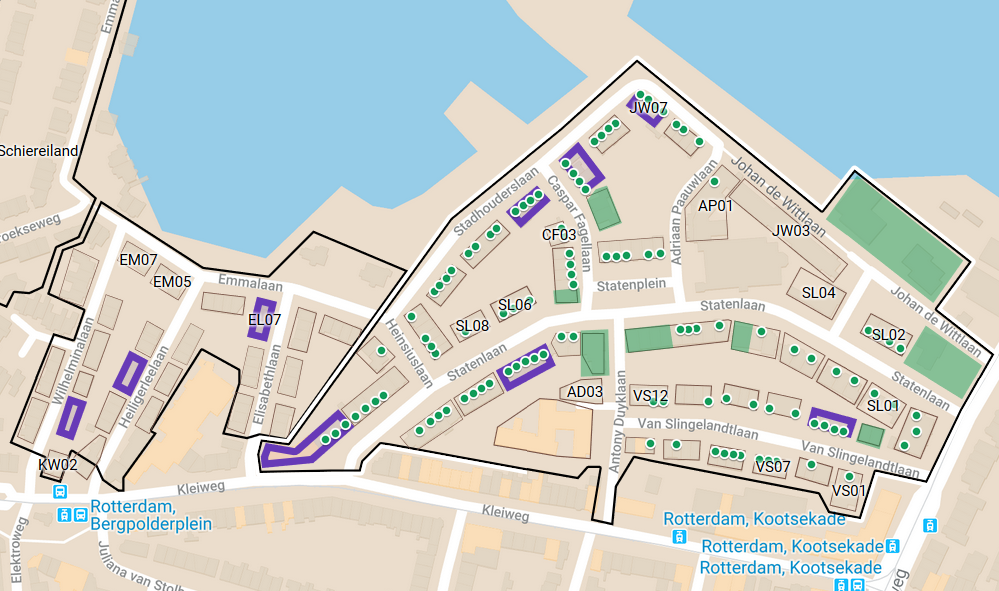 We zijn halverwege
We gaan samen de goede kant op
13
Gr. Lod.v.Nassaustraat 10 -3,07 NAP – 20 cm droogstand (2011)
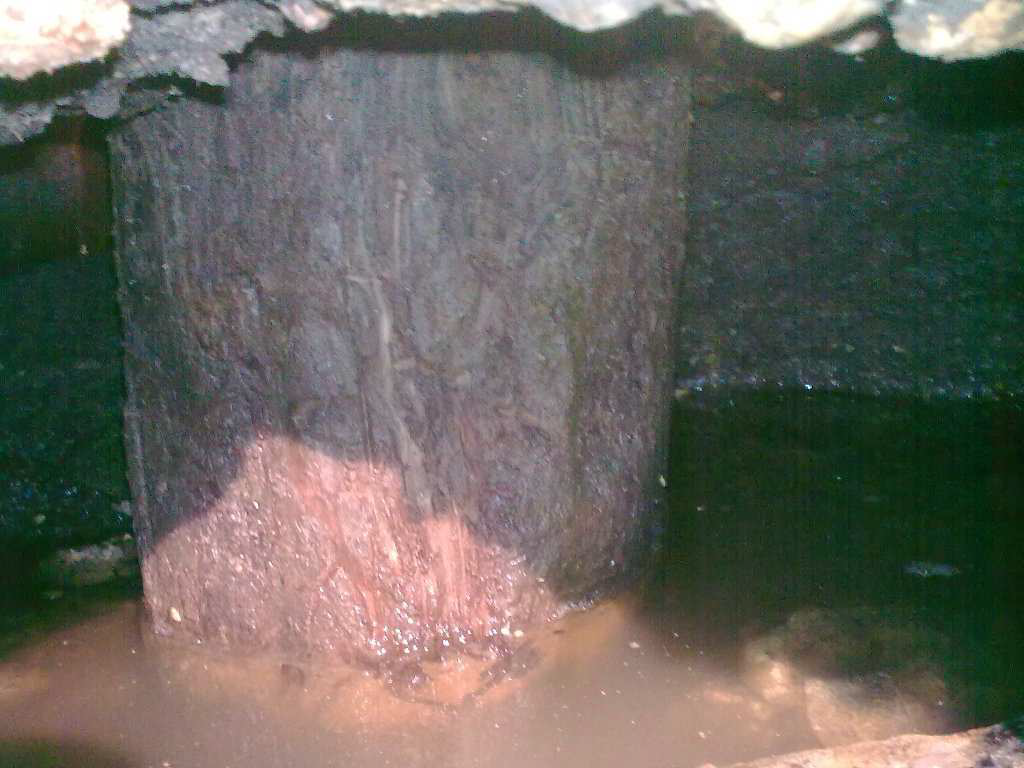 Gemiddelde grondwaterpeil afgelopen 10 jaar -3,00 NAP (meetpunt 125970-39)
Azaleastraat 37 – funderings herstel heeft plaatsgevonden
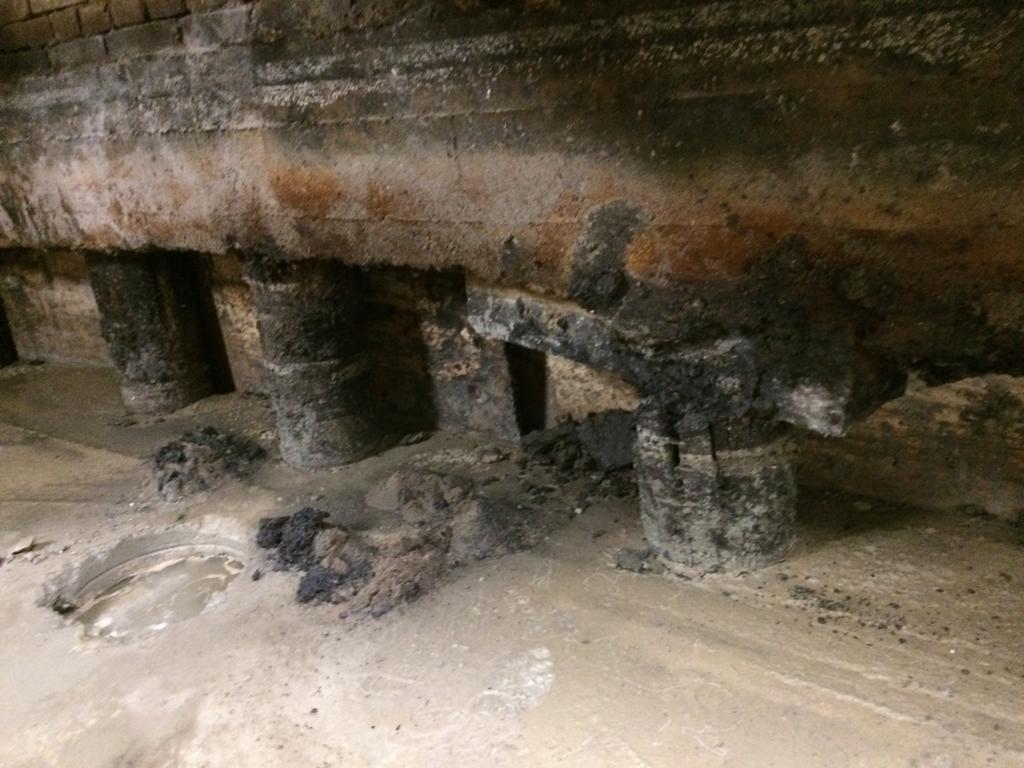 Kenmerken Gravenbuurt:
Oude lekkende centrale riolering en huisaansluitingen.
Afvoer regenwater direct aangesloten op riool / aanwezigheid van veel verharding.
Straten en voortuinen die sterk verzakt zijn.
Ontbreken van DIT leidingen.
Trend van verlaging oppervlakte waterpeil.
Plangebied ‘Grondwater op peil’
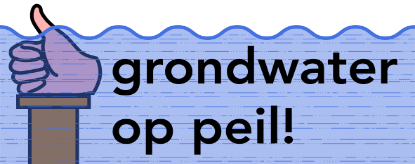 Samenwerkingsproject tussen bewoners, gemeente en 
Hoogheemraadschap van Schieland en de Krimperwaard
17
[Speaker Notes: Gebied wat momenteel via de DIT-leiding wordt gevoed door de pomp.]
GRONDWATERSTAND BLOEMENBUURT
GRONDWATERSTAND BLOEMENBUURT EFFECT POMP
VOORLOPIGE CONCLUSIES
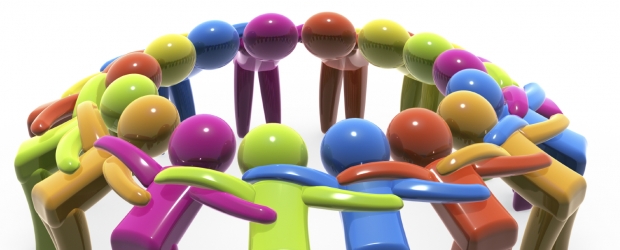 GOED SAMENGEWEKT, VEEL GELEERD
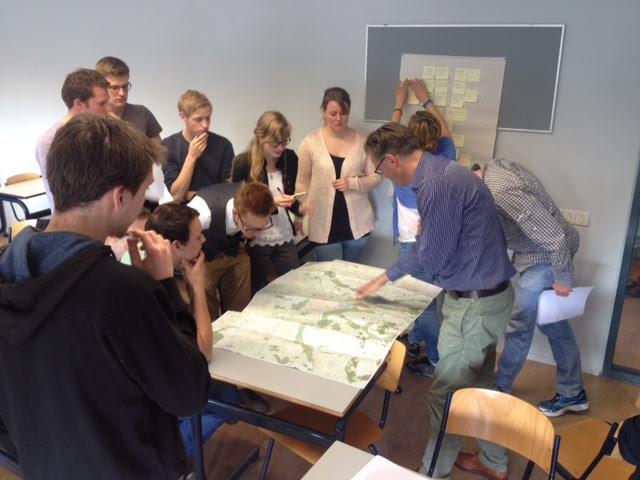 ZORGVULDIGE PLANVORMING BIJ RIOOLVERVANGING 
LEIDT TOT ROBUUST WATERSYSTEEM 

Behoud van regenwater in de wijk middels meer waterdoorlatende verharding, groen en afsplitsing van riool.
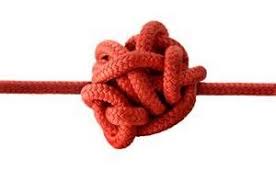 KNELPUNTEN  ZIJN WATERKWALTEIT BERGSE PLASSEN
EN (ON)MOGELIJKHEID OPTIMALISEREN OUDE DRAINS